Introduzione al progetto PICOPhysics for all
Elisa Velcani
 PID, 18 ottobre 2024
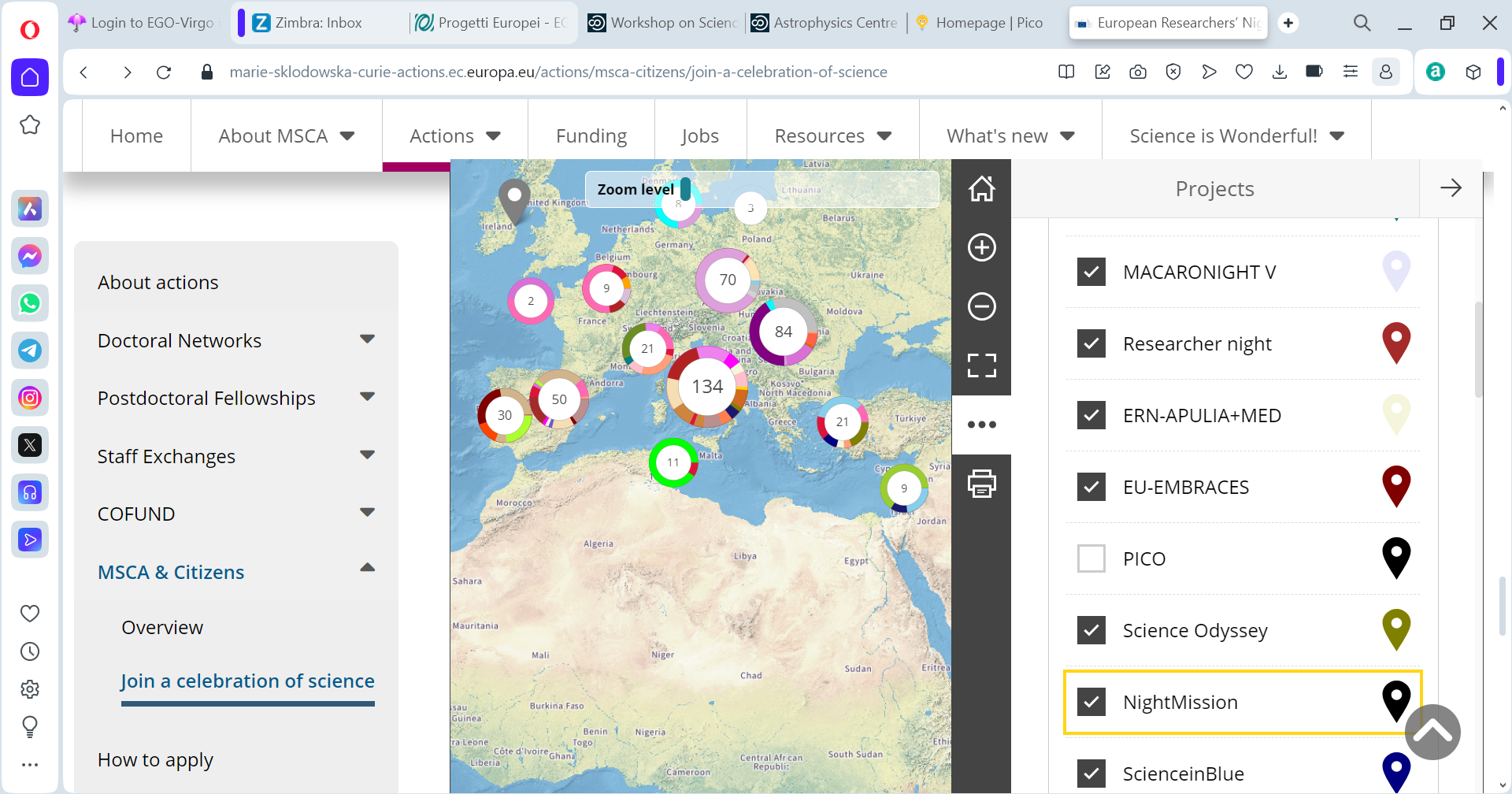 MSCA and Citizens
Bringing research and researchers closer to the public at large.
 Find out more about MSCA and Citizens
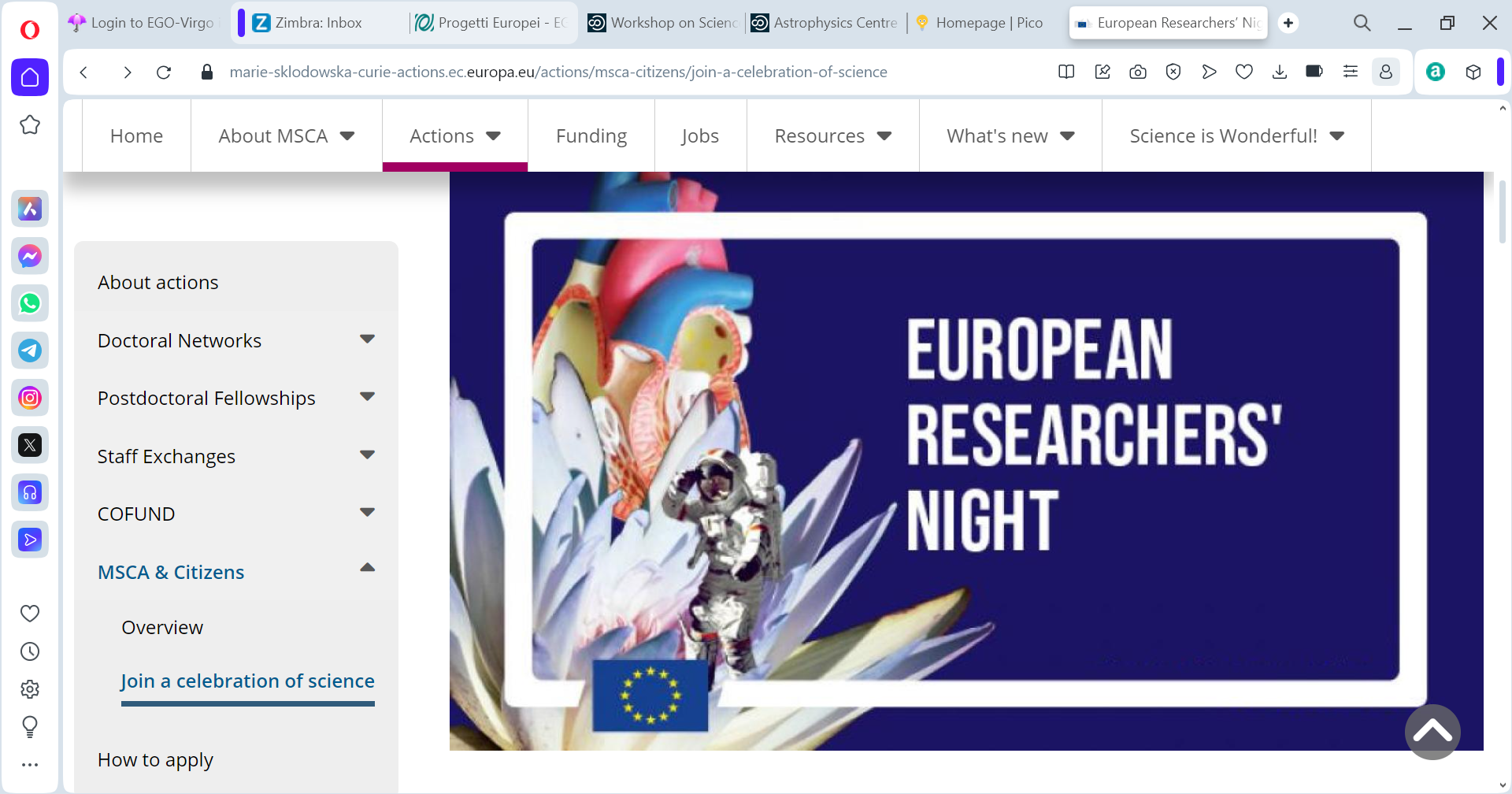 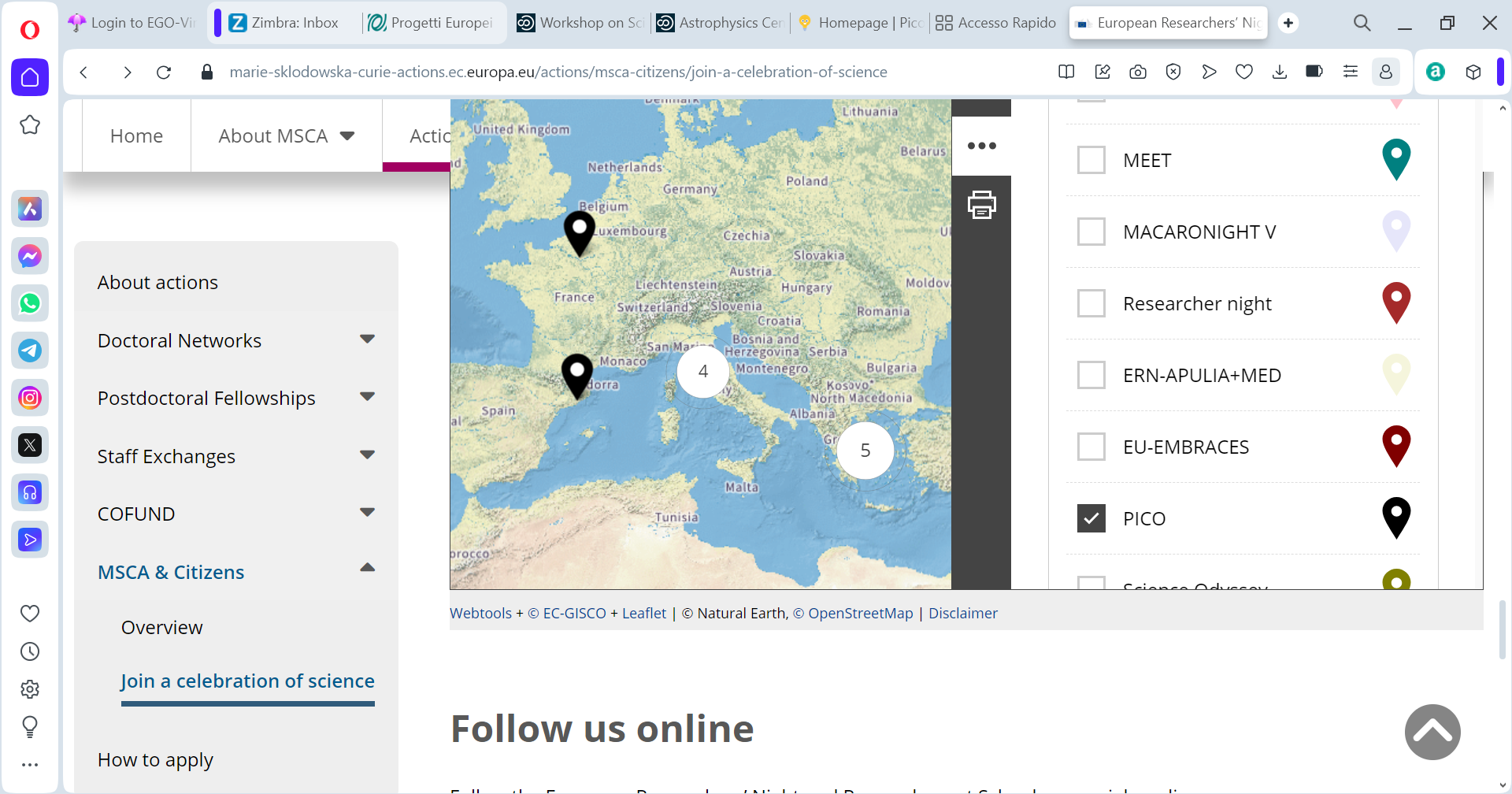 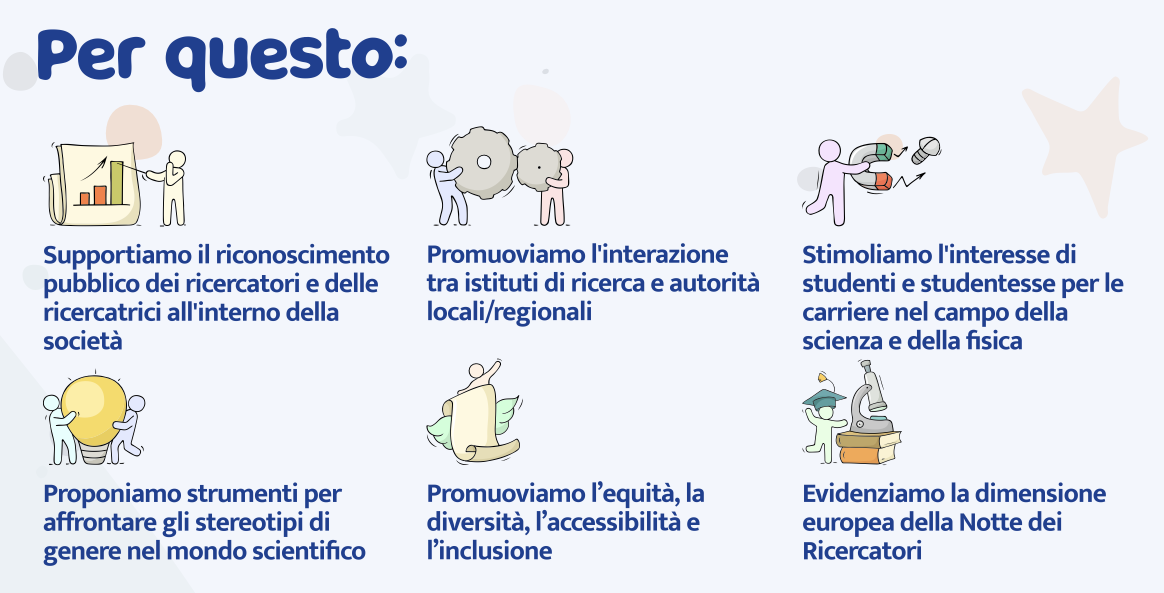 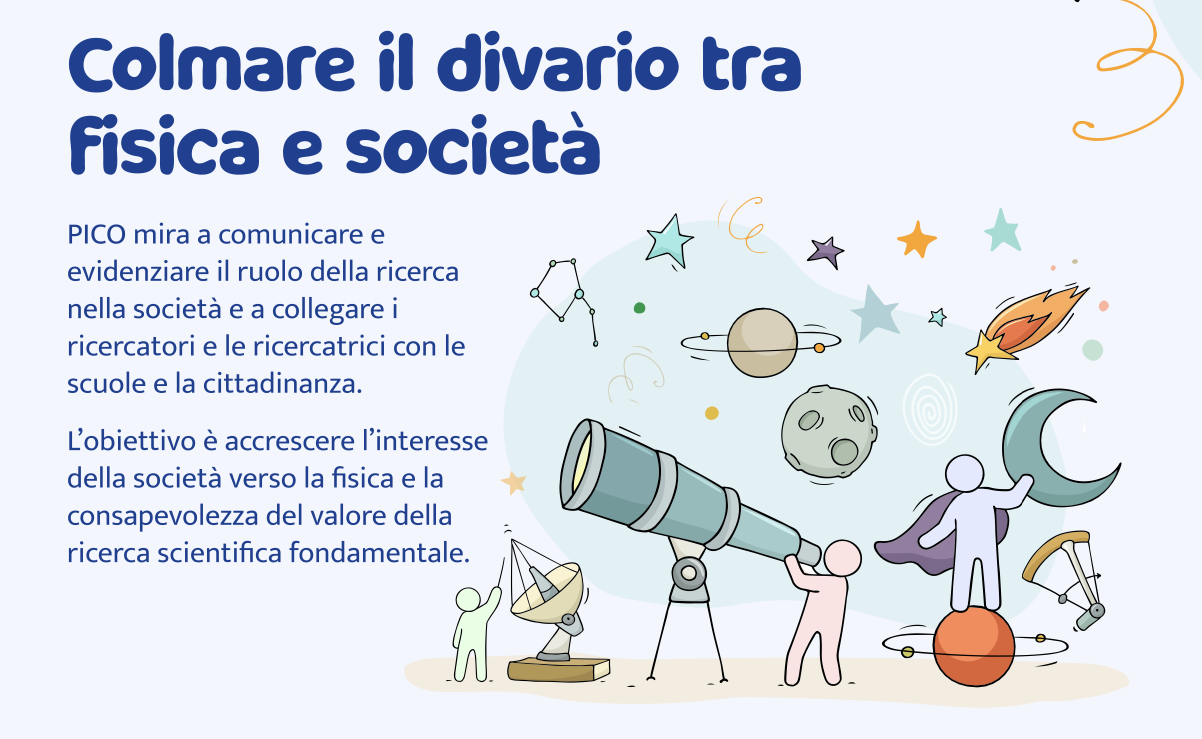 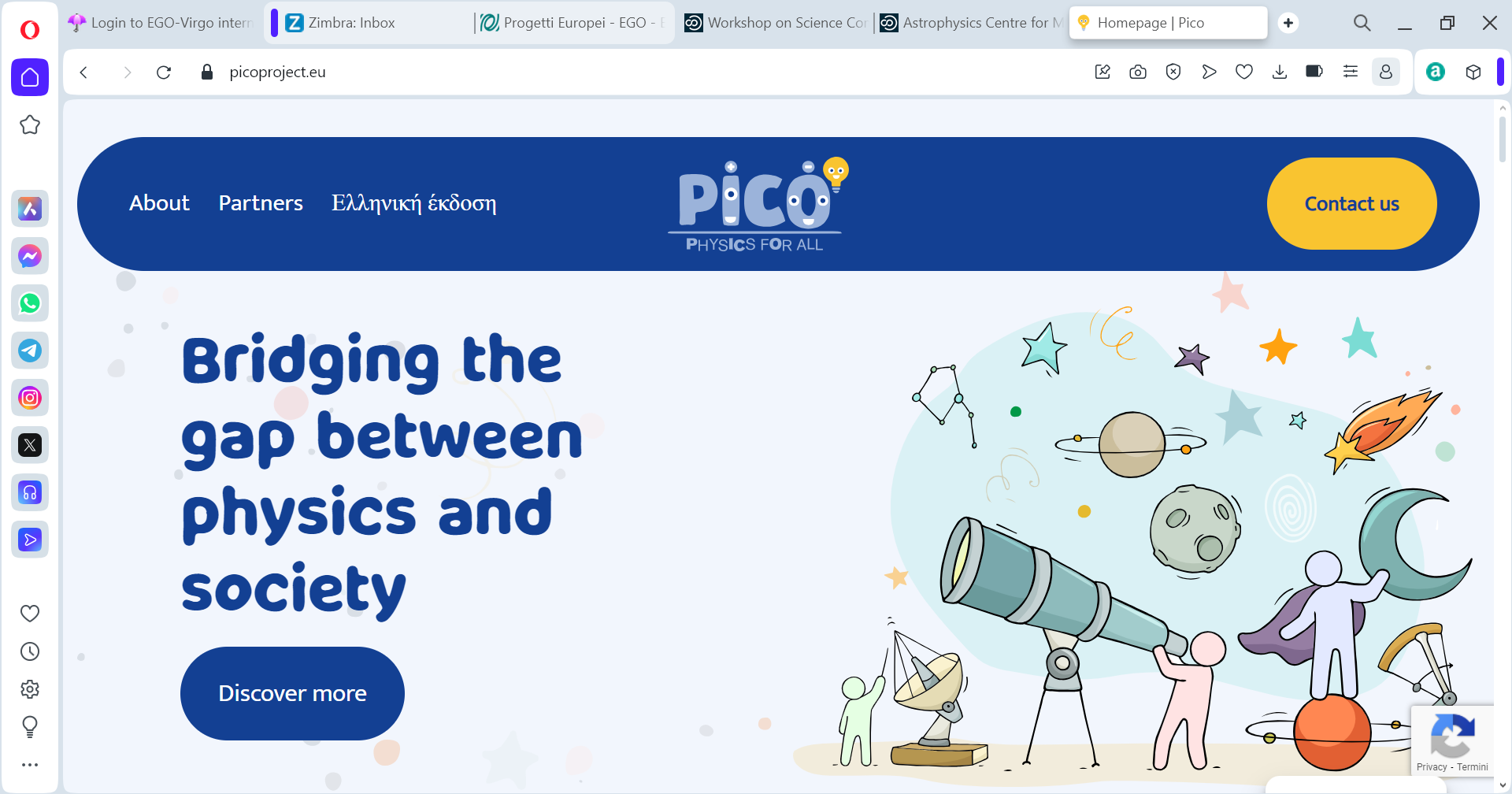 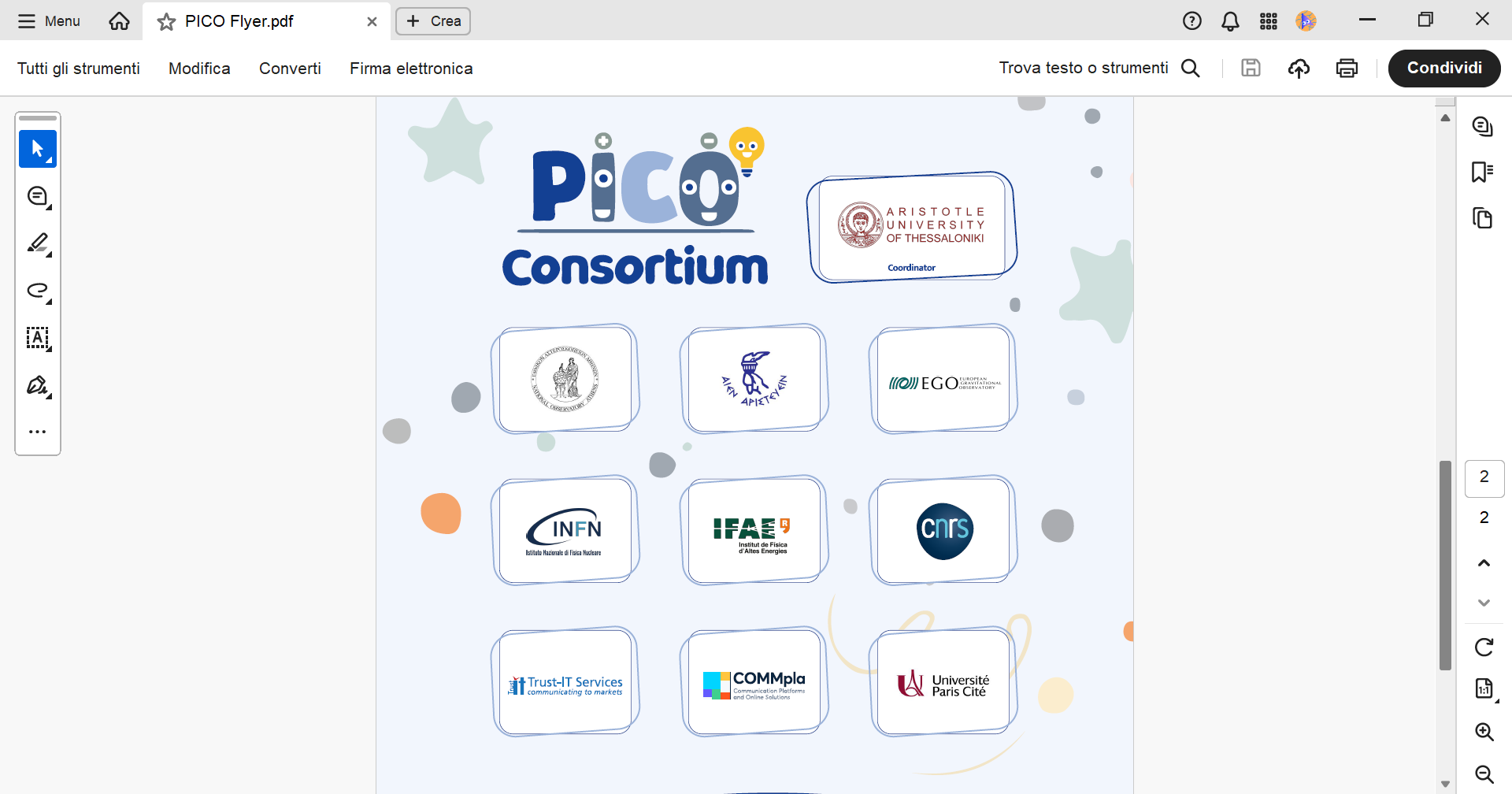 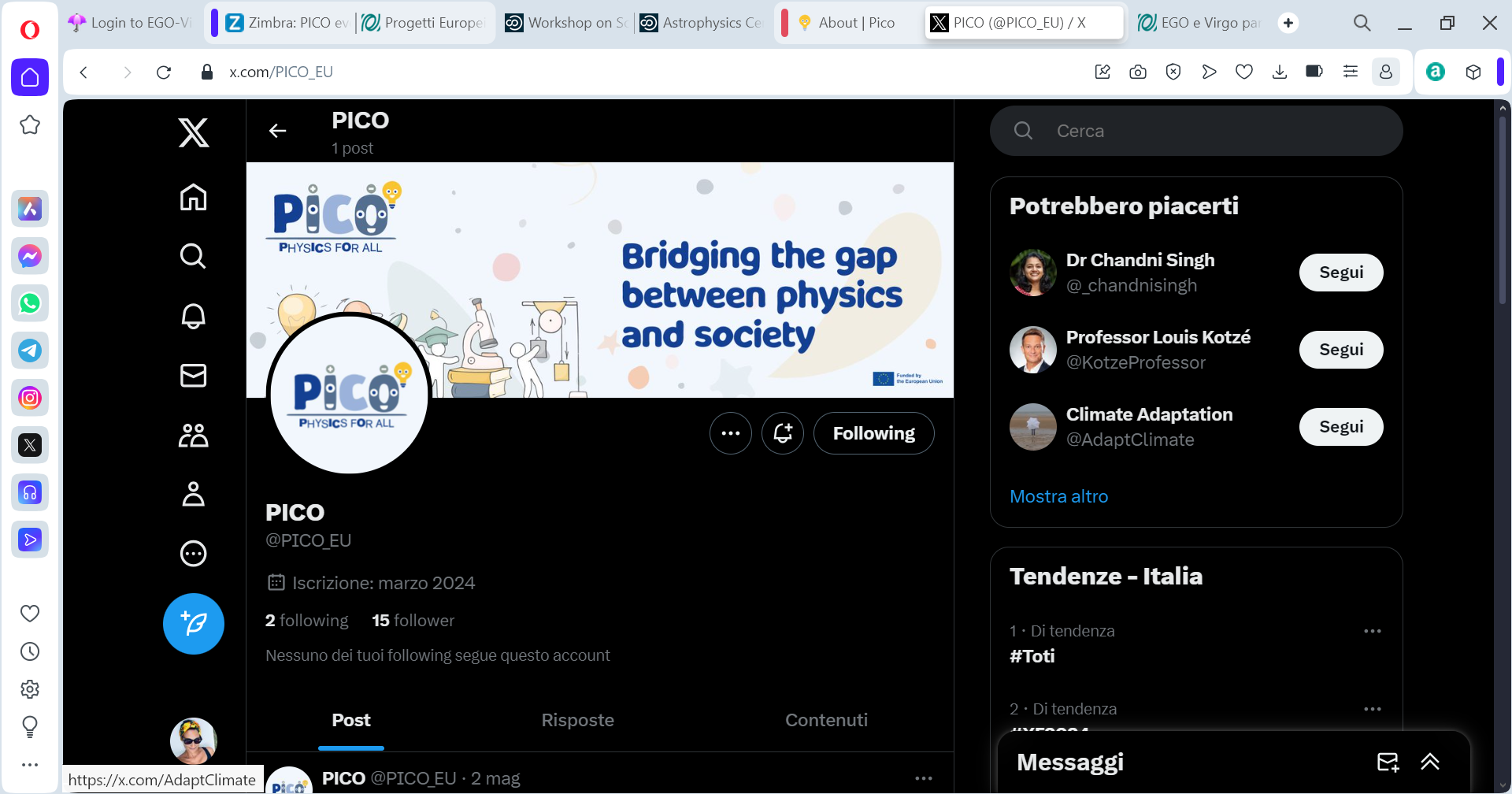 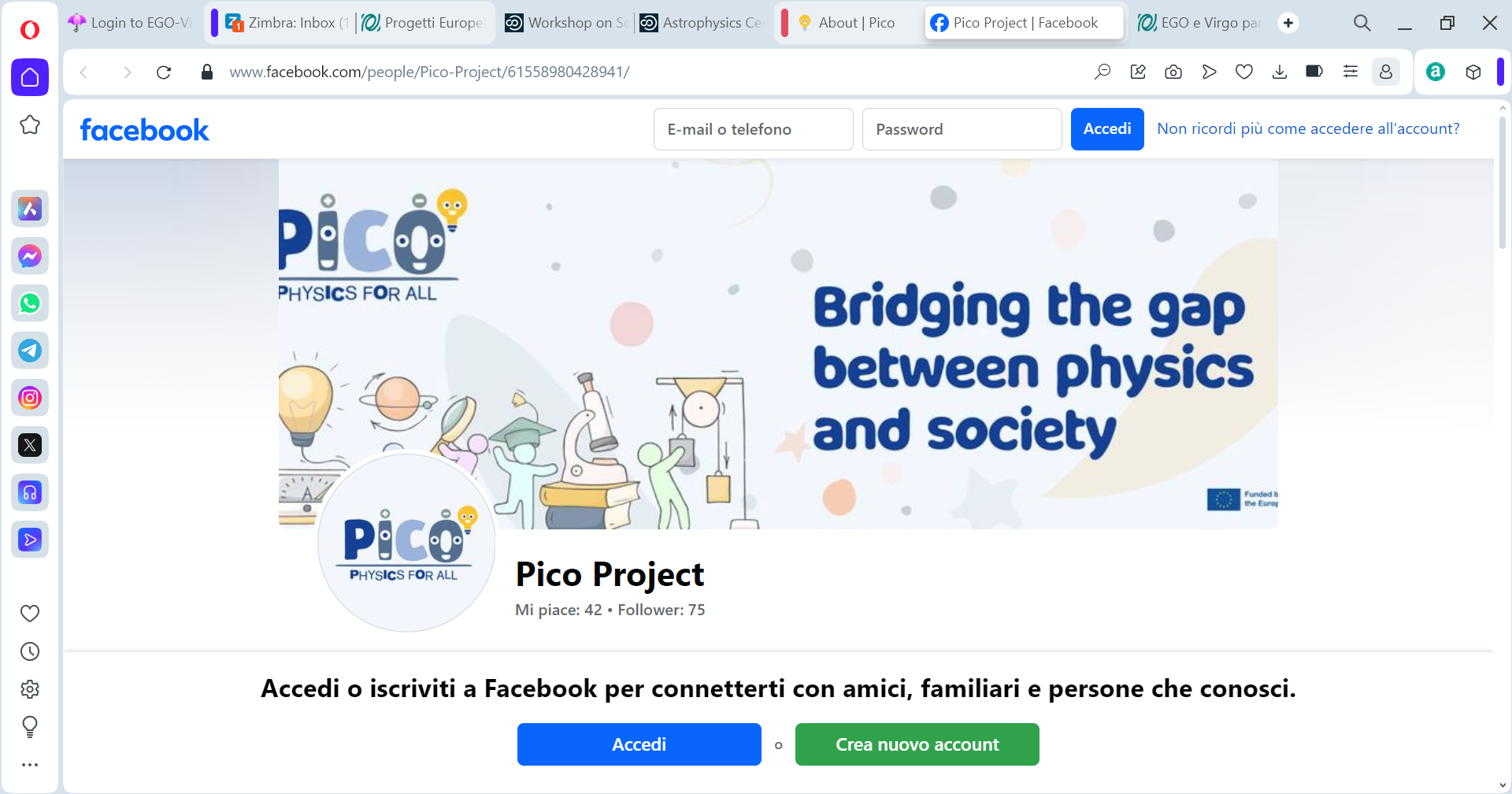 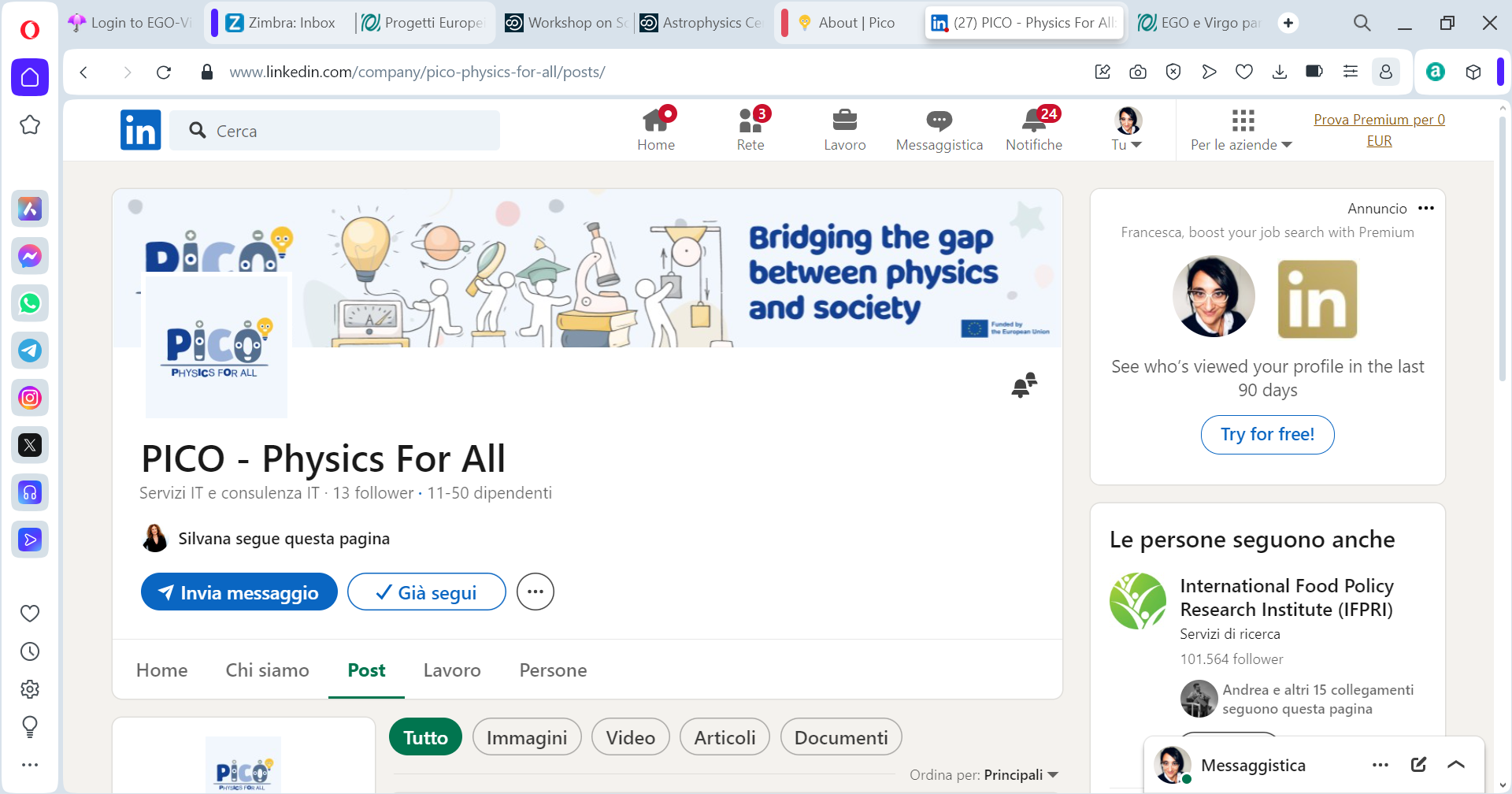 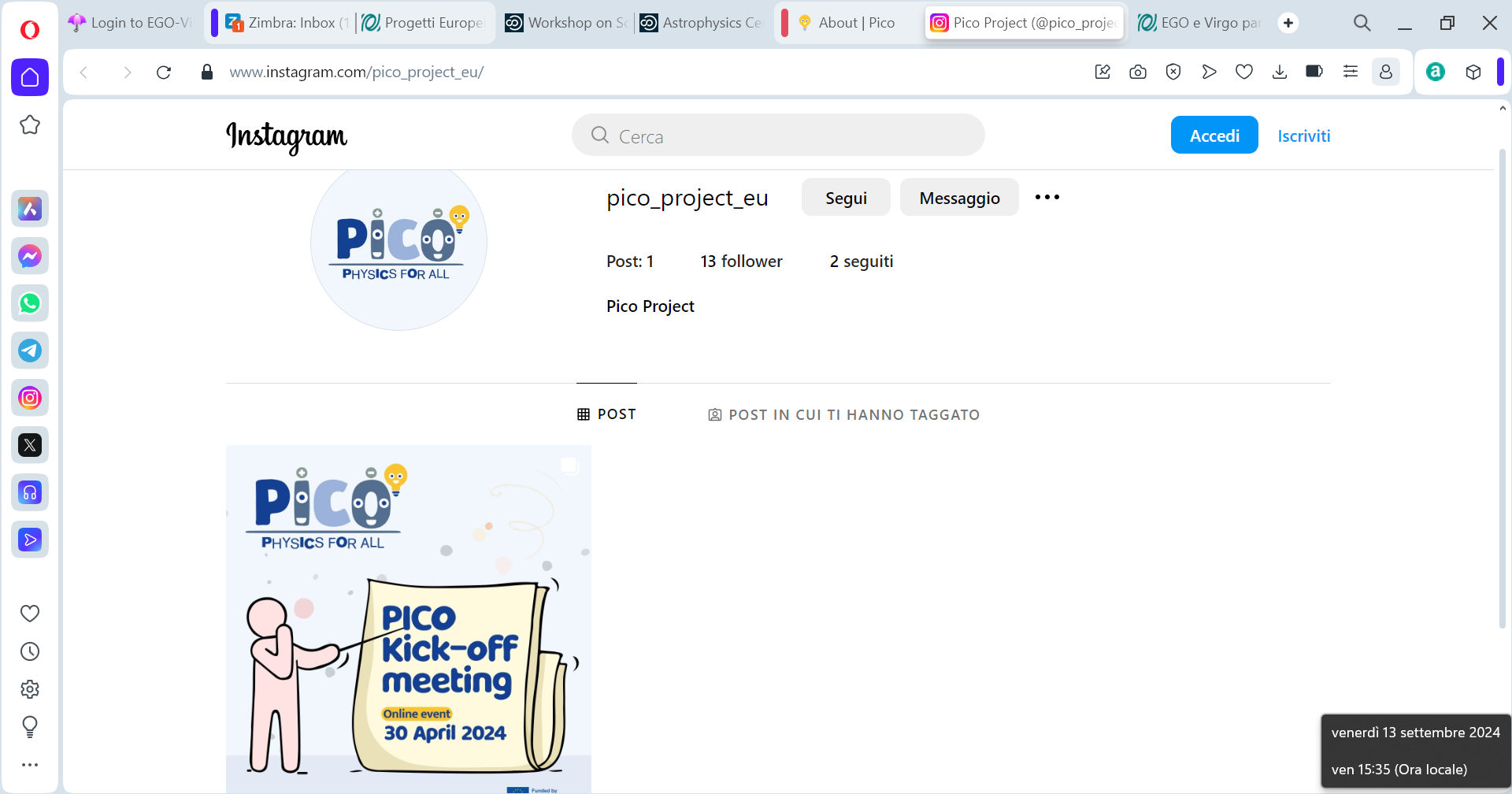 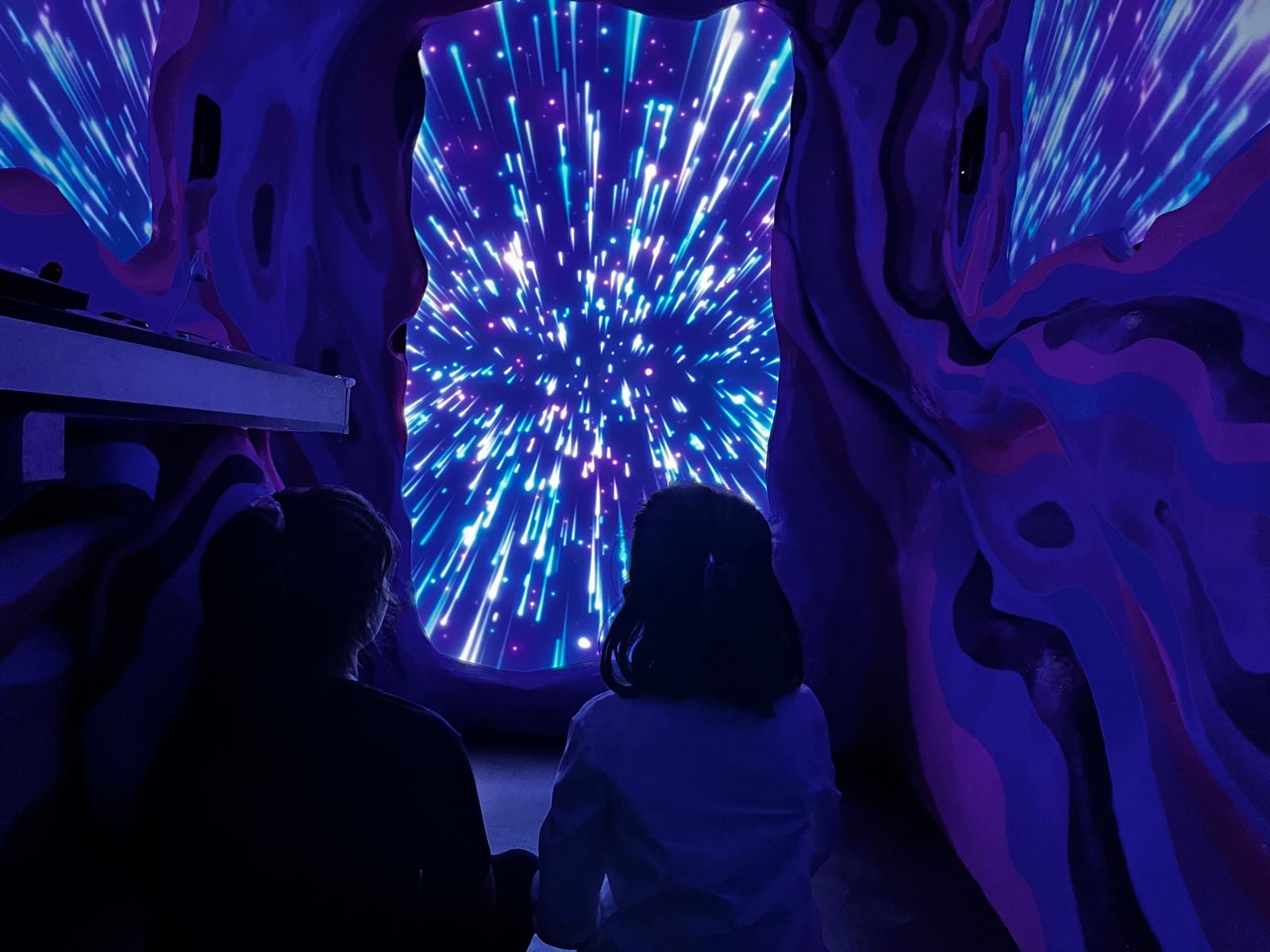 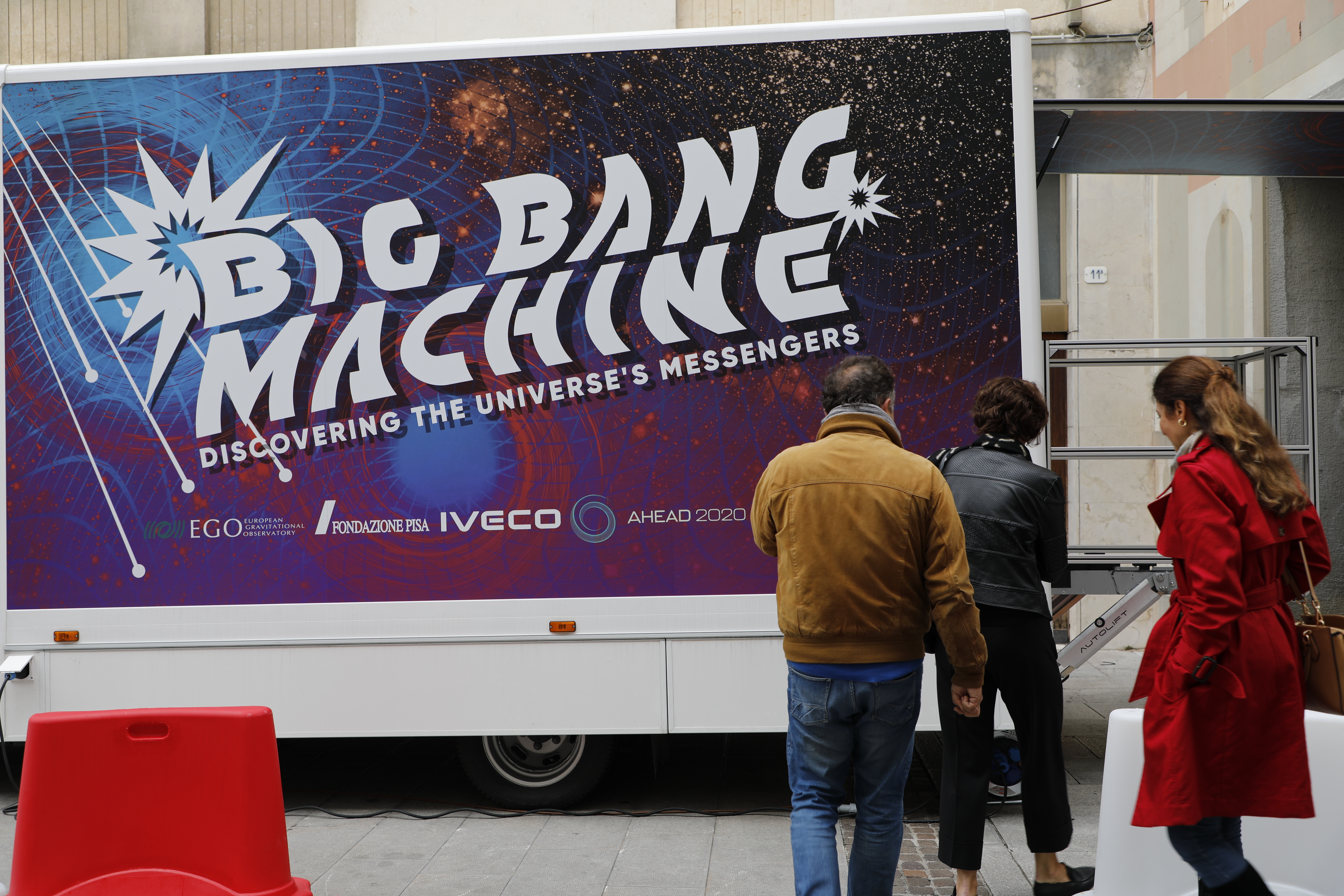 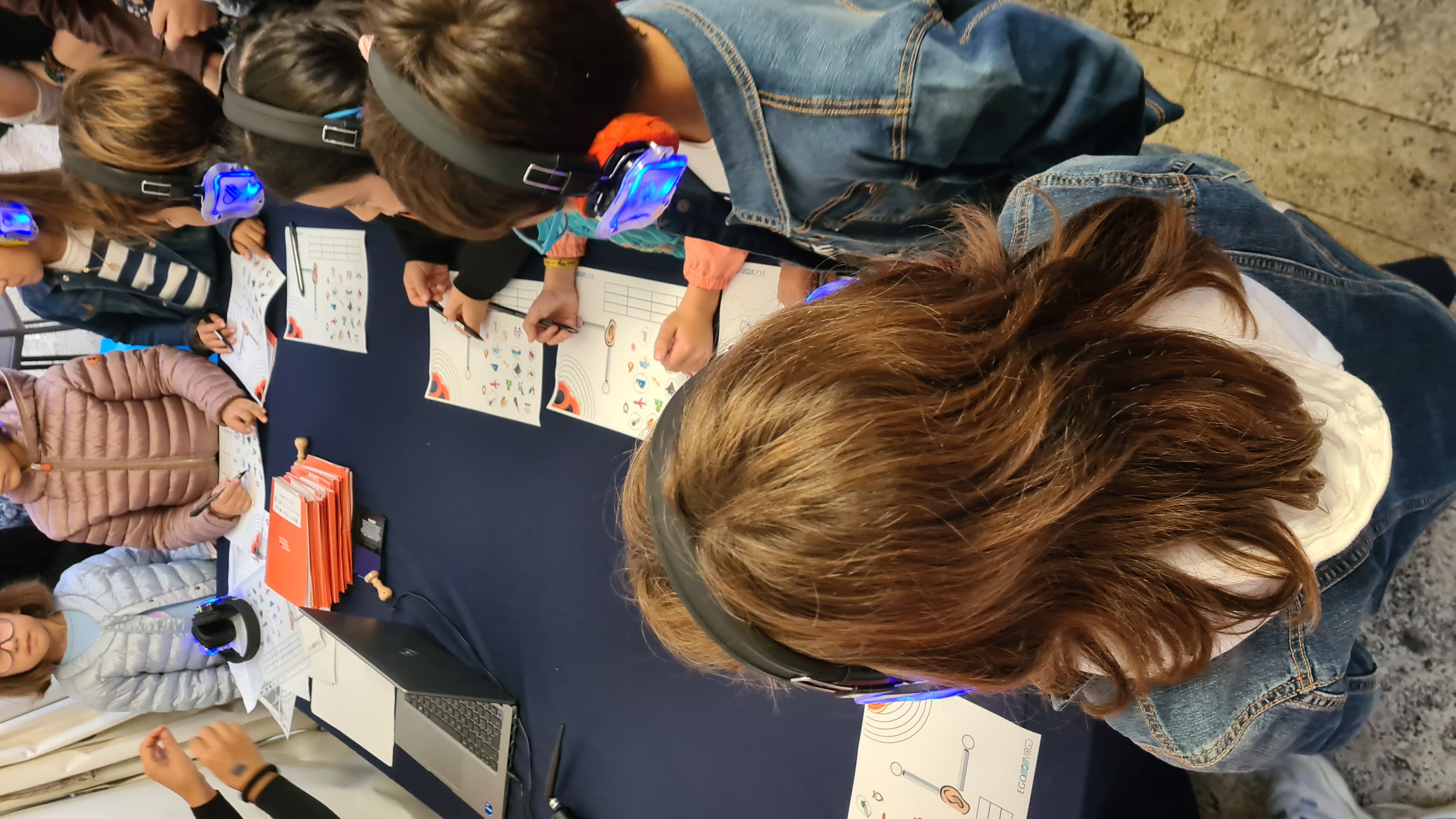 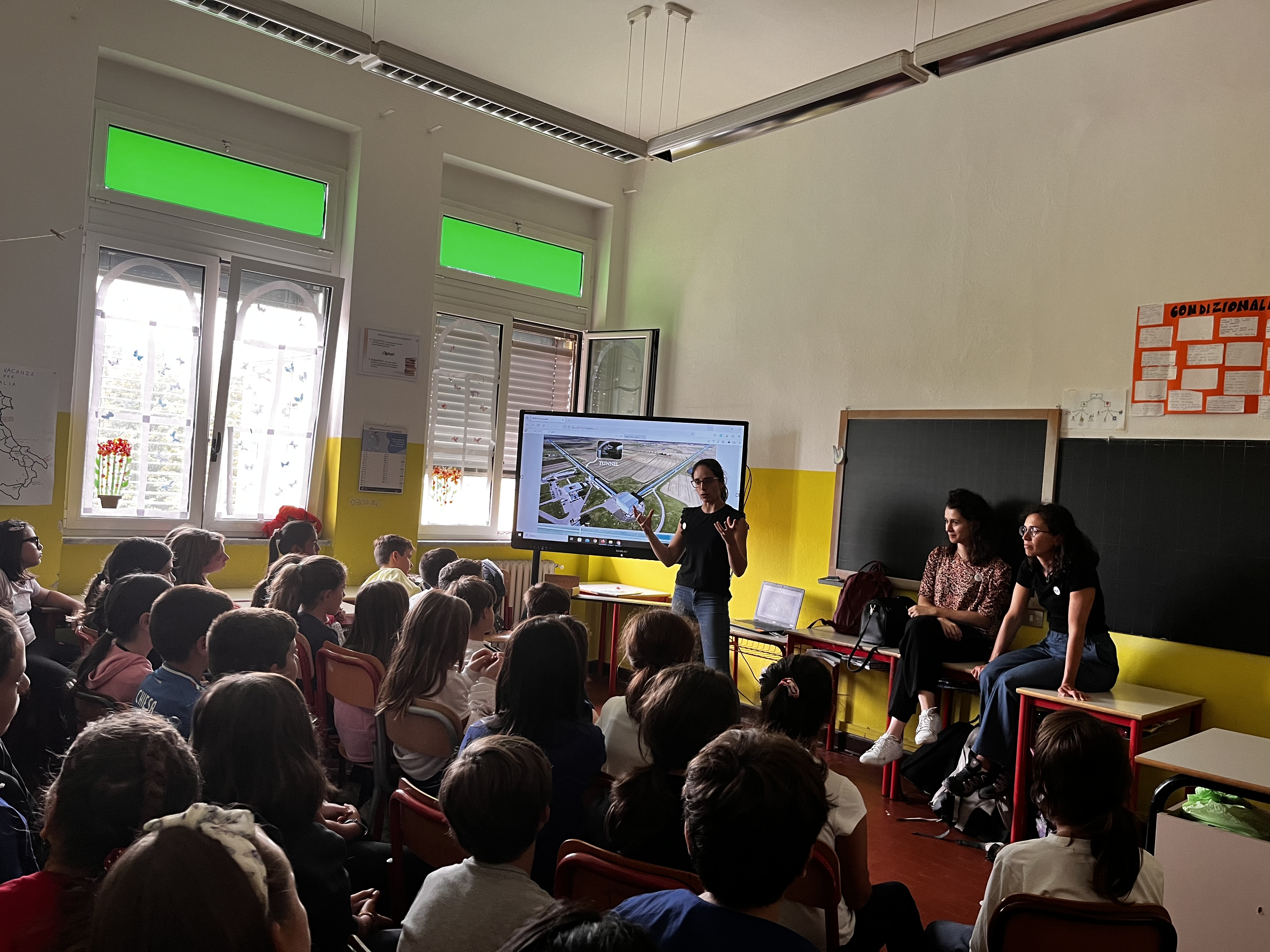